Regulatory Framework and Landscape body
Adrianna McDonnell
ACCA
21 September 2018
1
06/10/2017
Regulatory Governance
Regulatory governance in a professional body-
Looking back
Underlying principles in today’s regulatory landscape in particular public interest
Poor regulation 
Finding the balance
2
The changing role of professions
3
21/09/18
Discipline
LOOKING BACK
All professions are conspiracies against the laity


George Bernard Shaw
The Doctor’s Dilemma (1906)
4
Loss of trust in the profession
Power and self-interest?

Loss of trust in the pure self-regulation model 

Accountants looking after accountants
5
…and now: Purpose of Regulation
There has been a seismic change in the underlying purpose of professional regulation.  There has been a shift away from protecting the profession and limiting competition among professionals towards protecting their clients and patients as well as the general public.  This has changed the nature of the issues which initiate complaints and disciplinary processes…..
Source: PARN report December 2014; Shifting the Boundaries of Good Practice
6
Principles of regulation today- the Public Interest
7
06/10/2017
Regulatory Governance
Why we do what we do… ACCA
Other drivers: 
Strategy to 2020 -Lead
Statutory recognition
Public confidence in our brand
Protect our brand
Human Rights Act
SM06
Law and precedent
Catastrophic events: Shipman, Financial Crisis, Enron and latterly CARILLION
New and better ways of working
Doing the Right Thing: 
While responding to the dynamics of  changing world, our 2020 strategy recognises that the fundamental core purpose of ACCA remains a constant. 
ACCA exists to serve the public interest [my emphasis] by providing the ethical professional accountant most needed by society.

Helen Brand OBE; Chief Executive Introduction, Strategy to 2020
8
The Public Interest
All modern professional regulators now regulate in the public interest.  There is no precise definition, but generally considered to incorporate the following:
The maintenance of public confidence in the profession.
The protection of the public (and/or client/groups).
Declaring and upholding proper standards of conduct in the profession.
9
The Public Interest
A professional body or regulatory body needs to able to demonstrate to its members and society generally- its determination to enforce appropriate standards of conduct and skills.
The Disciplinary/Regulatory process is the ultimate, though not the only means, of demonstrating its purpose and commitment to this goal.
10
Underlying Principles of regulatory framework
Bias/Conflict – separation of power
Due Process – fair trial principles
Compliance with the law
Proportionality
Appropriate policies and procedures
11
06/10/2017
Fairness, Due Process, Article 6 and SM06 requirements
Art 6(1) of the ECHR as applied to public authorities by Human Rights Act 1998, provides that:
‘in determination of his civil rights and obligations…everyone is entitled to a fair and public hearing within a reasonable time by an independent [my emphasis] and impartial tribunal…..’
12
Consequences of poor regulation
13
06/10/2017
Regulatory Governance
Task of regulators to act in the public interest
To fail in the task of protecting the public interest: “..may merely result in in the public perceiving regulators as self serving organisations erecting yet another bureaucratic Tower of Babel……”

Harris 6th Edition
14
Right touch or light touch  -serving the public interest
The concept of Right-touch regulation emerges from the application of the principles of good regulation identified by the Better Regulation Executive in 2000.  In more recent times Agility has been added to these principles
 
Proportionate: regulators should only intervene when necessary. Remedies should be appropriate to the risk posed, and costs identified and minimised
 
Consistent: rules and standards must be joined up and implemented fairly 
 
Targeted: regulation should be focused on the problem, and minimise side effects
 
Transparent: regulators should be open, and keep regulations simple and user friendly
 
Accountable: regulators must be able to justify decisions, and be subject to public scrutiny
 
Agile : regulation must look forward and be able to adapt to anticipate change.
15
The most important thing is regulatory culture
Identify the problem before the solution
Quantify and qualify the risks
Get as close to the problem as possible
Focus on the outcome
Use regulation only when necessary
Keep it simple
Check for unintended consequences
Review and respond to change
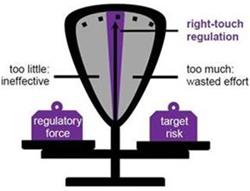 Right-touch Regulation, Professional Standards Authority for Health and Social Care (UK) 
www.professionalstandards.org.uk
16
It’s always a balancing act ….
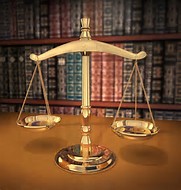 Avoid prosecution at all costs
Right to a fair trial
Right Touch Regulation – proportionality and risk
Costs
Two biggest challenges for any regulator:
Avoid delay
Avoid Under prosecution
V
17
Our approach for today
Some examples of ACCA approach to  regulation
Examples of our various  processes
Sharing some key learning points/experiences 
Not one size fits all
18
Thank you
19
06/10/2017
Regulatory Governance